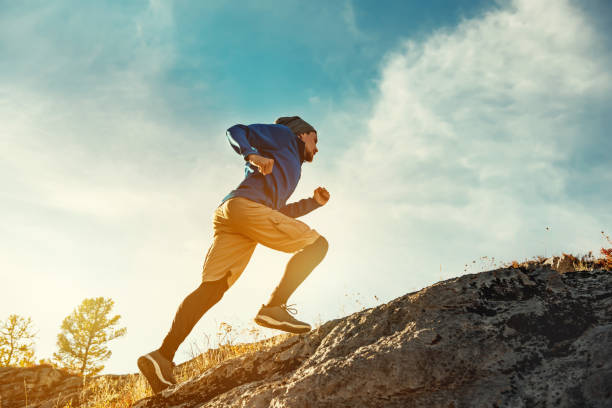 শিক্ষক পরিচিত
দুলাল কুমার ঘোষ
প্রভাষক, যুক্তিবিদ্যা
কোটচাদপুর পেৌর ডিগ্রি কলেজ
কোটচাদপুর, ঝিনাইদহ।
মোবা: নং- ০১৭১২৯৯৪৯০৩।
E-mail:ghoshdulalkumalkumar566@gmail.com
পাঠ পরিচিতি                           শিক্ষণফল:
যুক্তিবিদ্যা প্রথম পত্র
প্রথম অধ্যায়
আজকের পাঠ: যুক্তিবিদ্যার স্বরুপ
যুক্তিবিদ্যা কি একটি বিজ্ঞান, না একটি কলাবিদ্যা তা জানতে পারবে।
যুক্তিবিদ্যা কি বর্ণনামূলক বিজ্ঞান, না একটি আদর্শমূলক বিজ্ঞান তা বর্ণনা করতে পারবে।
যুক্তিবিদ্যা কি একটি তত্ত্বমূলক বিজ্ঞান, না একটি ব্যবহারিক বিজ্ঞান তা বর্ণনা করতে পারবে।
বিজ্ঞান ও কলাবিদ্যা
বিজ্ঞান: প্রকৃতির একটি বিশেষ বিভাগ সম্বন্ধে সুনিশ্চিত ও সুশৃঙ্খল জ্ঞানকে বিজ্ঞান বলে। এক একটি বিজ্ঞান প্রকৃতির এক একটি বিশেষ বিভাগ নিয়ে আলোচনা করে।প্রতিটি বিজ্ঞান তার নিজ নিজ বিভাগের গন্ডির মধ্যে সীমাবদ্ধ থেকে পরীক্ষণ ও নিরীক্ষণের সাহায্যে কতকগুলো সাধারণ নিয়ম আবিস্কার করে এবং ঐ নিয়মগুলির সাহায্যে বিভাগীয় বিষয়াদি ও ঘটনাবলীকে ব্যাখ্যা দেবার চেষ্টা করে।
যেমন: উদ্ভিদবিদ্যা একটি বিজ্ঞান। উদ্ভিদবিদ্যা উদ্ভিদের জীবন সংক্রান্ত বিভিন্ন বিষয়াবলী ব্যাখ্যা জন্যে গবেষণা চালায়। 
অনুরুপভাবে পদার্ধবিদ্যা, মনোবিজ্ঞান,জ্যোতিষশাস্ত্র প্রভৃতি ও এক একটি বিজ্ঞান।
কলাবিদ্যা: যে বিদ্যা বিশেষ কোন উদ্দেশ্য সাধনের জন্য আমাদের জ্ঞানকে বাস্তব ক্ষেত্রে প্রয়োগ করার নিয়ম-কানুন শিক্ষা দেয় তাকে কলাবিদ্যা বলে।“বিজ্ঞান হলোকতকগুলো নিয়মকানুনের সমষ্টি যার দ্বারা কোন বিষয়বস্তুকে ব্যাখ্যা দেওয়া হয়। আর কলা হলো কতকগুলো কলাকৌশলের সমষ্টি যার সাহায্যে কোন কর্ম সম্পাদন করা হয়।”- যুক্তিবিদ টমসন ।“বিজ্ঞানের ভাষা হলো এটা আছে, এটা নেই,এটা ঘটে, এটা ঘটে না। কলার ভাষা হলো এটা করো,ওটা করো না।”-যুক্তিবিদ মিল।
বিজ্ঞান হিসেবে যুক্তিবিদ্যা
যুক্তিবিদ হ্যামিলটন, ম্যানসেল, টমসন প্রমূখ যুক্তিবিদগণ যুক্তিবদ্যাকে বিজ্ঞান হিসেবে আখ্যায়িত করেছেন।
যুক্তিবিদ যোশেফ বলেন, “যুক্তিবিদ্যা হলো একটি বিজ্ঞান যা এমন কতকগুলো সাধারণ নীতিমালা নিয়ে আলোচনা করে যাদের সাহায্য নিয়ে আমরা যে কোন ধরনের বস্তু বা বিষয় সম্পর্কে চিন্তা করতে পারি।
কলা হিসেবে যুক্তিবিদ্যা
অ্যালড্রিস এবং পোর্টরয়েল যুক্তিবিদেরা মনে করেন যে যুক্তিবিদ্যা শুধুমাত্র একটি কলা। যুক্তিবিদ্যা যুক্তির নিয়মাবলীকে আমাদের বাস্তচিন্তাক্ষেত্রে প্রয়োগ করে কিভাবে সত্যকে অর্জন করা যায় সে সম্বন্ধে নির্দেশ দান করে।
বিজ্ঞান ও কলা হিসেবে যুক্তিবিদ্যা
যুক্তিবিদ মিল হোয়েটলী যুক্তিবিদ্যা যে একাধারে কলা হিসেবে যুক্তিবিদ্যা সে ব্যাপারে সমর্থন জ্ঞাপন করেন।
বর্ণনামূলক বিজ্ঞান ও আদর্শমূলক বিজ্ঞান
মনোবিজ্ঞান একটি বর্ণনামূলক বিজ্ঞান ।
নীতিবিজ্ঞান একটি আদর্শমূলক বিজ্ঞান। 
তত্ত্বমূলক বিজ্ঞান ও ব্যবহারিক বিজ্ঞান
পদার্থ বিজ্ঞান একটি তত্ত্বমূলক বিজ্ঞান ।
চিকিৎস্যা বিজ্ঞান একটি ব্যবহারিক বিজ্ঞান।
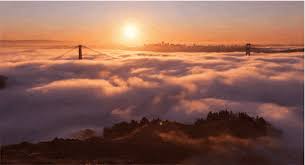 ধন্যবাদ।